感恩遇见，相互成就，本课件资料仅供您个人参考、教学使用，严禁自行在网络传播，违者依知识产权法追究法律责任。

更多教学资源请关注
公众号：溯恩高中英语
知识产权声明
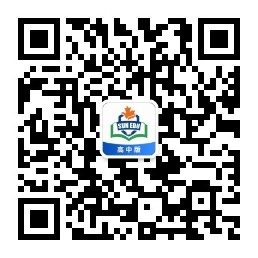 高中英语应用文-祝贺信
Letters of Congratulations

杭州二中 许丽君
Teaching Goals
1. learn about the layout and contents of a letter of congratulations;
Goal 1：
Goal 2：
2. write the letter of congratulations correctly;
After teaching this lesson, students will
Goal 3：
3. Polish your letter of congratulations;
Goal 4:
4. know what a letter of congratulations is like.
祝贺信之写作特点&语言风格
祝贺信之写作特点：    祝贺信是对亲朋好友毕业、晋升、获奖、开业、订婚、结婚、生日等值得纪念的场合表示祝贺的信件。信中应表示为对方感到高兴。祝贺信应当充满真诚和热情，收信人读后会感到喜悦和振奋。
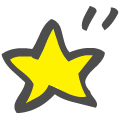 祝贺信之语言风格：
    祝贺信的语言风格要视具体场合来定。给不太熟悉的朋友或领导写信，适合用正式的语言，以表示礼貌和尊重；给熟悉的朋友写信，则可以用一些口语化的表达。
祝贺信的篇章架构
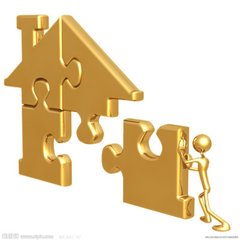 3
2
1
祝贺事由
被祝贺人的努力及优点
布局谋篇
再次祝贺并祝愿
祝贺信的框架：
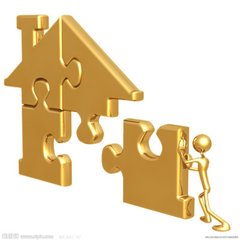 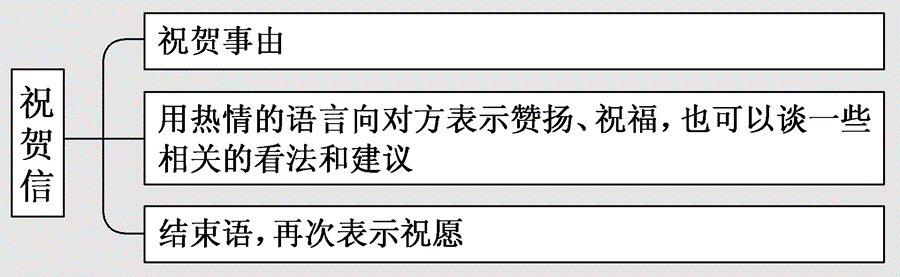 【祝贺信之靓点句式背一番】
一、【篇首句：The beginning---引人入胜开头句】
1．I want to congratulate you with all my heart.
我想向你致以最诚挚的祝贺。
2．Congratulations on your winning first prize in the ... contest.
祝贺你在……比赛中获得一等奖。
3．I would like to express my congratulations on… 
我想表达我对…的祝贺。
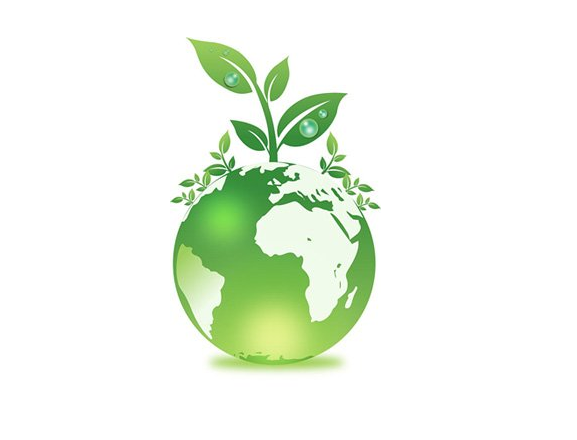 【祝贺信之靓点句式背一番】
、 【篇首句：The beginning---引人入胜开头句】
4. I am writing to tell you the thrilling news that you have won the first prize in the National High School Speech Contest.
我写信告诉你一个激动人心的消息，你获得了全国高中演讲比赛一等奖。
5. You don’t know how excited and happy we felt at the news of ...We are proud of your achievement.
得知……的消息，你不知道我们有多激动、多开心。我们为你取得的成就而自豪！
I’m delighted/pleased/glad/excited to hear/learn/know that you have won first prize in the contest, so I’m writing to express/convey my congratulations.
我很开心得知你在比赛中获得了一等奖，我写信向你表达祝贺。
【祝贺信之靓点句式背一番】
(二) 【篇中句：The Body-画龙点睛篇中句】
1．As far as I’m concerned, you’re intelligent. 
我觉得你很聪明。
2.  I have been watching your progress with admiration all the years, and I know more than anyone else how much effort you have put in.
这些年来，我一直钦佩地注视着你的进步，我比任何人都知道你付出了多大的努力。
3．I am delighted that the three years of your effort has been rewarded in this way. 
我很高兴你三年的努力得到了这样的回报。
【祝贺信之靓点句式背一番】
(二) 【篇中句：The Body-画龙点睛篇中句】
4．It is obvious that you will have a promising future.
很显然，你将会有一个充满希望的未来。
5. There is no denying/doubt that your success partly lies in your talent for tennis. 
毫无疑问你的成功部分因归功于你对羽毛球的天赋。
6. As your close friend, I just want you to know how lucky I am to be able to share your pride and how pleased I am at your success. 
作为你的密友，我只想让你知道能分享你的骄傲我有多幸运，我对你的成功有多高兴。
【祝贺信之靓点句式背一番】
(三) 【篇尾句：The ending-言简意赅结尾句】1．Wish you good luck and success in the coming ...祝你在接下来的……中有好运并取得成功。2．I hope you can make every effort to realize your dream.我希望你尽一切努力实现你的梦想。3. I wish you greater success in the university and serve the hometown in the future.希望你在大学中取得更大的成功， 将来为家乡服务。
【祝贺信之靓点句式背一番】
(三) 【篇尾句：The ending-言简意赅结尾句】4. We all send our best wishes for the future. 我们都对未来致以最好的祝愿。5. Congratulations again, and I wish you further success!再次向你表示祝贺，希望你获得更大的成功。6. With my English improved a lot, I hope you can accept my gratitude. I will learn from you. 因为我的英语水平提高了很多，希望您能接受我的感谢。我愿意向你学习。
【祝贺信模板】
Dear 　　　, ①I have learned with delight that you 　　　. （点名祝贺事由）②I would like to extend to you my utmost congratulations on 　　　. （表示祝贺）③You must be 　　　.（被祝贺人的心情）And I feel very happy for you.（表示自己的感受）④　　　 is quite exciting news!（说明对方取得的成绩）⑤I know this is surely owing to 　　　.（提及被祝贺人过去的努力）⑥It is a reward you richly deserve for your 　　　.（描述被祝贺人的优点）⑦Kindly let me know when you 　　　.（咨询对方何时有空）⑧I hope 　　　.（表达自己的愿望）⑨My best wishes for your further success. （再次表达祝贺）								           	            Yours sincerely,									   		Li Ming
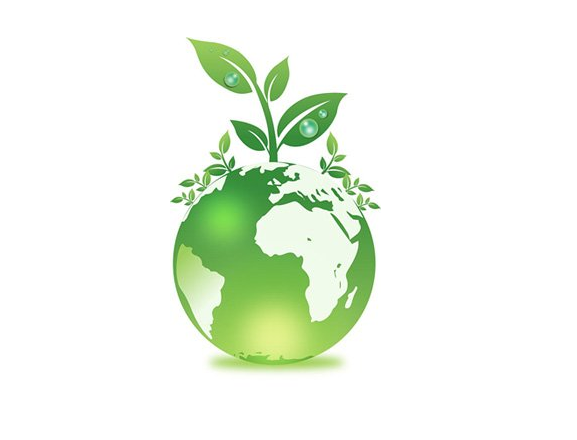 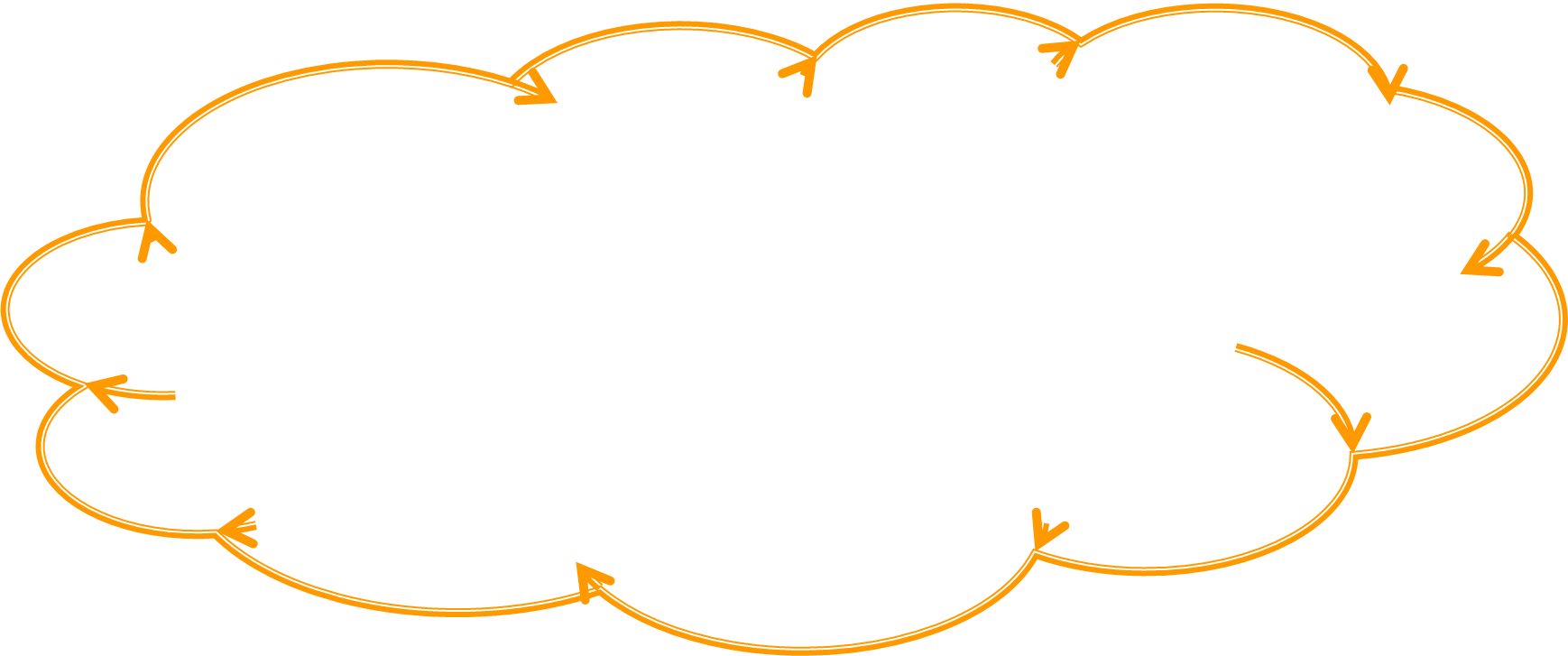 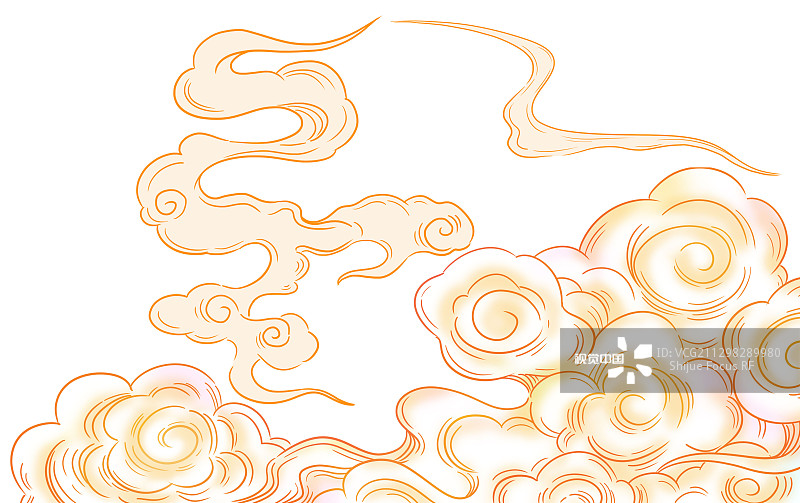 祝贺信题型训练1：【祝贺美国朋友Peter汉语演讲比赛获一等奖】
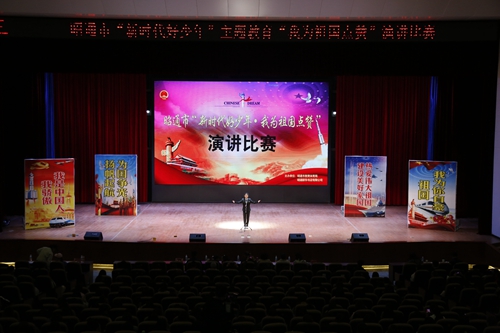 假如你是李华，你的美国朋友Peter最近在某电视台举办的汉语演讲比赛中获得了第一名。他给了你重要的人生启迪。请写信向他表示祝贺。1．祝贺他获奖；2．肯定他付出的努力；注意：1.词数80左右；             2．可以适当增加细节，以使行文连贯。
祝贺信1【参考范文】【祝贺美国朋友Peter汉语演讲比赛获一等奖】
Dear Peter，	Congratulations on your winning first place in the Chinese Speech Competition.	To be honest, what I admire most is your diligence and determination. It’s from you that I have learnt a valuable lesson, that is, “No pains, no gains.” Therefore, I would like to express my sincere thanks to you for what you have taught me. I feel privileged if I can have dinner with you and express my congratulations and gratitude face to face. Please kindly let me know when it will be convenient for you.	Wish you greater achievements in your study! Looking forward to your prompt reply! 										Yours sincerely,											Li Hua
祝贺信题型训练2：【祝贺英国朋友Michael中国诗词大会比赛获一等奖】
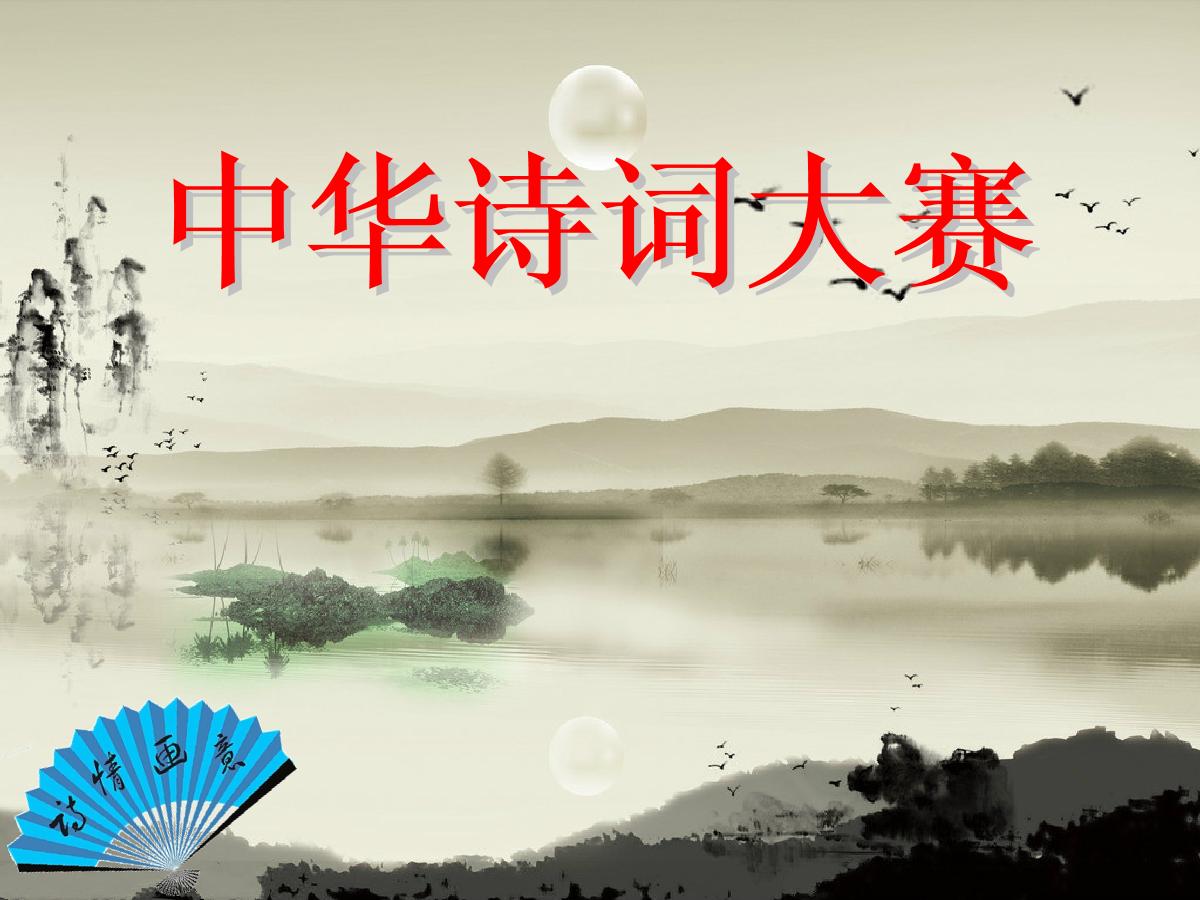 假如你是李华，你的英国朋友Michael在学校举办的中国诗词大会比赛中获得了外国选手组一等奖。请根据以下提示写一封电子邮件向他表示祝贺。1．祝贺他获奖；2．肯定他付出的努力；3．询问何时方便，一起交流一下中国古诗词学习心得。注意：1.词数80左右；             2．可以适当增加细节，以使行文连贯。参考词汇：中国诗词大会 Chinese Poetry Contest
祝贺信2【祝贺英国朋友Michael中国诗词大会比赛获一等奖】
【参考范文】Dear Michael，	I am writing to offer my congratulations on your winning the first prize of your group in the Chinese Poetry Contest. As your friend, I just want you to know how delighted I am at your success.	For these years, you've shown great interest in Chinese poetry and kept on reciting poems every day. Not only have you accumulated much knowledge about Chinese poetry, but also you have had a deep understanding of it. Your appreciation towards those poems is sometimes beyond our expectation. You deserve to win this prize.	I hope to talk with you and exchange our views about Chinese poetry. Looking forward to your reply.											Yours，											Li Hua
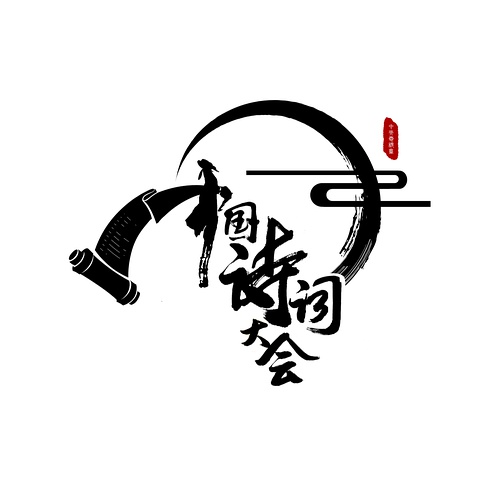 祝贺信题型训练3：【祝贺朋友Jack英语演讲比赛中获第一名的好成绩】
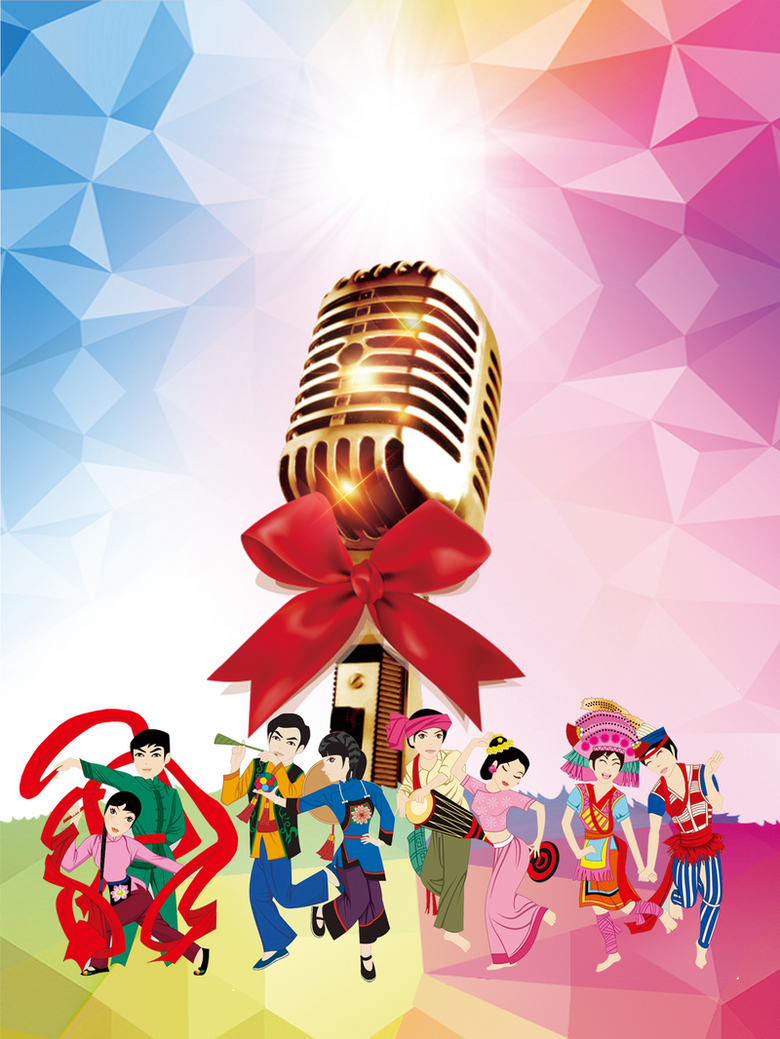 假如你是李华，你的朋友Jack在第二十六届英语演讲比赛获得了第一名的好成绩，你写信向他表示祝贺，内容包括：得知他取得英语演讲比赛第一名的好成绩，你表示祝贺；对他获奖一事的看法和认识；希望与他共进晚餐以示庆贺。注意：1. 词数80左右；	  2. 可以适当增加细节，以使行文连贯。
祝贺信3【参考范文】【祝贺朋友Jack英语演讲比赛中获第一名的好成绩】
Dear Jack，	I have learnt with great delight that you have won the championship of the 26th English Speech Contest. I would like to extend to you my congratulations on your success.	Winning the championship is quite an exciting news! I know this is surely the result of your diligence and intelligence. It is a reward you deserve. With your excellence, I am sure that you will be successful in whatever you undertake. I hope that I can have dinner with you and express my congratulations face to face. Again, please accept my sincere congratulations.	Best wishes for your further success!	                                                                                     Yours sincerely,                                                                                         Li Hua
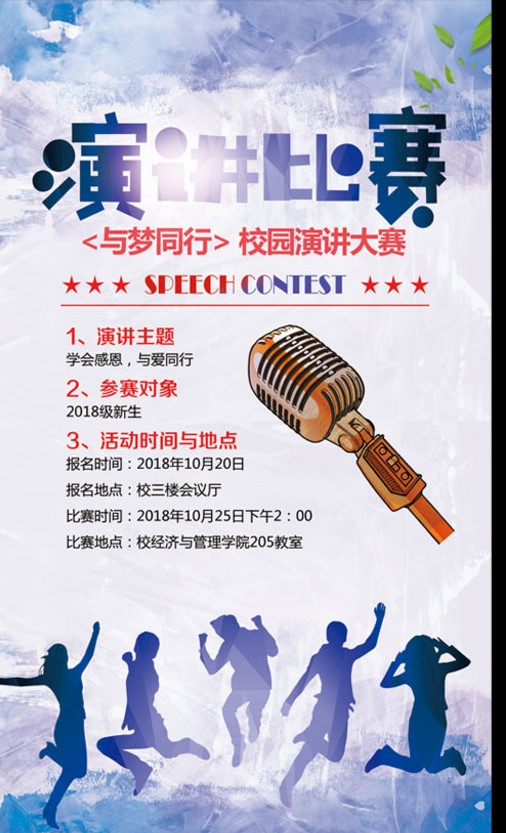 祝贺信题型训练4【祝贺美国网友 Peter诗词朗诵竞赛获一等奖】
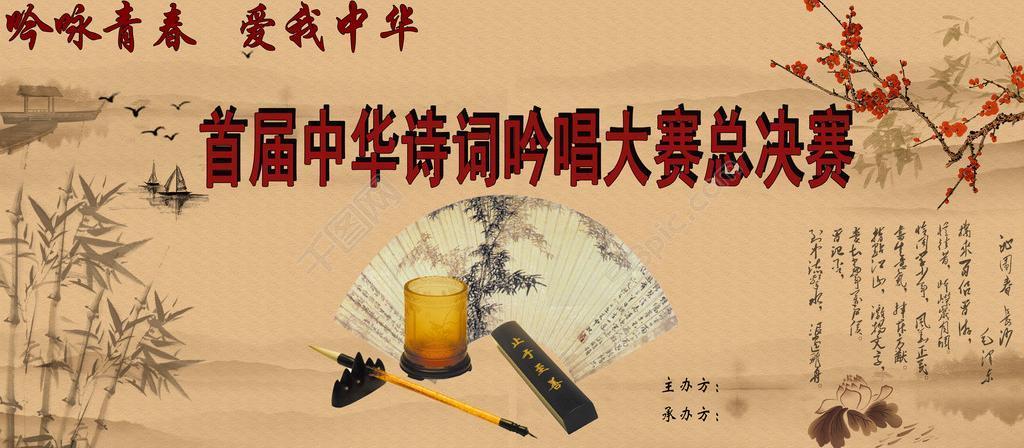 假如你是李华，你的美国网友 Peter参加了“中国首届外国留学生诗词朗诵竞赛”并获得了一等奖，请给他写封祝贺信，内容包括：1. 祝贺获奖；2. 肯定成绩和努力；3. 约时间在网上交流学习中国诗词的心得。注意：1. 词数80左右；	2. 可以适当增加细节，以使行文连贯；参考词汇：中国首届外国留学生诗词朗诵竞赛the First Chinese Poetry Recitation Contest for Foreign Students
祝贺信4【祝贺美国网友 Peter诗词朗诵竞赛获一等奖】【解析】
【详解】第1步：根据写作要求，确定关键词（组），如：offer my sincere congratulations (提供我真诚的祝贺）； the First Chinese Poetry Recitation Contest for Foreign Students（中国首届外国留学生诗词朗诵竞赛）；consulted some poets（咨询一些诗人）等。第2步：根据提示及关键词（组）进行遣词造句，注意主谓一致和时态问题。第3步：连句成文，注意使用恰当的连词进行句子间的衔接与过渡，书写要规范清晰，保持整洁美观。
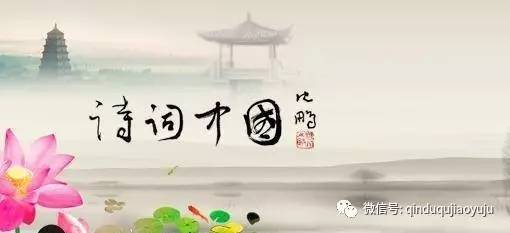 祝贺信4【参考范文】【祝贺美国网友 Peter诗词朗诵竞赛获一等奖】
【Writing Sample】Dear Peter,	I am writing to offer my sincere congratulations on your winning the First Chinese Poetry Recitation Contest for Foreign Students. As your friend，I am more than glad at your success.	For these years, you’ve shown great interest in Chinese poems and kept on practicing it every day. Not only have you referred to many poems, but also you have consulted some poets. Hard work pays off. Eventually, it was through your hard work and talent that you succeeded in winning the championship!	I’m happy about what you have achieved and I hope to exchange with you our experience in learning poems so that we can make progress together. Please tell me when you have time.	Congratulations again.											Yours											Li Hua
祝贺信4【祝贺美国网友 Peter诗词朗诵竞赛获一等奖】 【点睛】
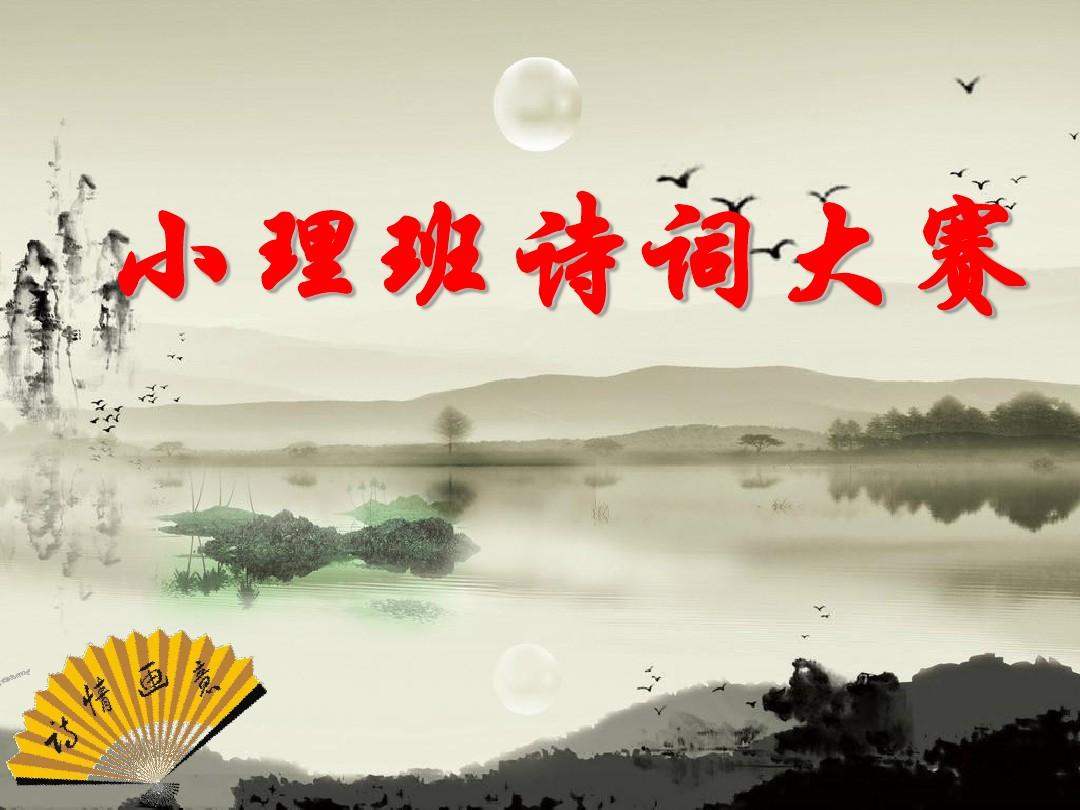 【点睛】本文内容完整，语言规范，语篇连贯，词数适当。全文中没有中国式英语的句式，显示很高的驾驭英语的能力。同时文中使用高级句子, As your friend, I am more than glad at your success. 部分倒装用在句中: Not only have you referred to many poems, but also you have consulted some poets. 句中使用强调句型: Eventually, it was through your hard work and talent that you succeeded in winning the championship!
祝贺信题型训练5：【祝贺好友魏芳中学生英语演讲比赛获一等奖】
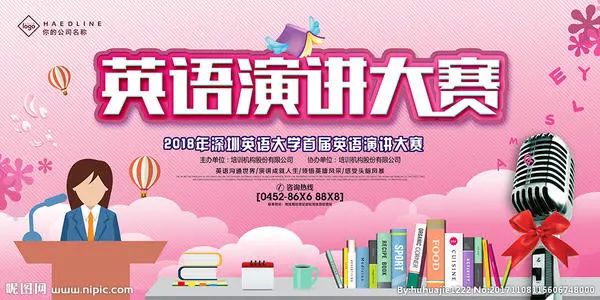 假如你是李华，你的好友魏芳在中学生英语演讲比赛中荣获一等奖。请你根据以下内容，给她写一封祝贺信。内容包括： 1. 表达你的愉悦心情；2. 向她表示祝贺；3. 请她介绍成功的经验。注意：1. 词数80左右；  	  2. 可适当增加细节，以使行文连贯。
祝贺信5【祝贺好友魏芳中学生英语演讲比赛获一等奖】
【Writing sample】Dear Wei Fang,      I hear that you have won first prize in the English Speech Contest of Middle School Students, I’m writing to give my sincere congratulations.      You don’t know how excited I was when I heard the good news. As your best friend, I am proud of you! Your pronunciation and fluent English left me with deep impression. It came as no surprise to me that you won the contest. Could you share with me how you improve your spoken English? Your experience will be of great help to me in learning.        I will be grateful if you can write me back and give me your advice. I am looking forward to your early reply.										Yours sincerely,											Li Hua
祝贺信题型训练6【祝贺英国好友Tom通过来华支教的申请】
应用文写作：	假定你是李华，得知你的英国好友Tom通过了来华支教的申请，将于今年七月到边远地区教学。请根据下面的提示给他写一封祝贺信：1．表示祝贺；2．分析可能遇到的挑战；3．告知提前了解当地的风俗习惯。注意：1.词数80左右；	2．可以适当增加细节，以使行文连贯。
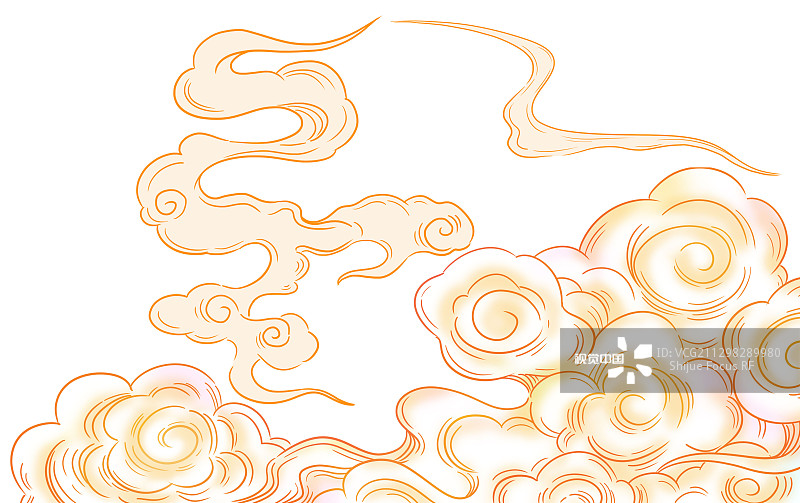 祝贺信6【祝贺英国好友Tom通过来华支教的申请】
(一)思路解析：准确审题、准确表达保基本分定体裁: 祝贺信定人称: 第二人称为主定时态: 一般现在时和一般将来时为主定要点\定结构: 开头：祝贺事由(通过了来华支教申请) 主体：面临的挑战(天气、学生基础、与人交流)结尾：个人建议(了解当地风俗)；表达祝愿
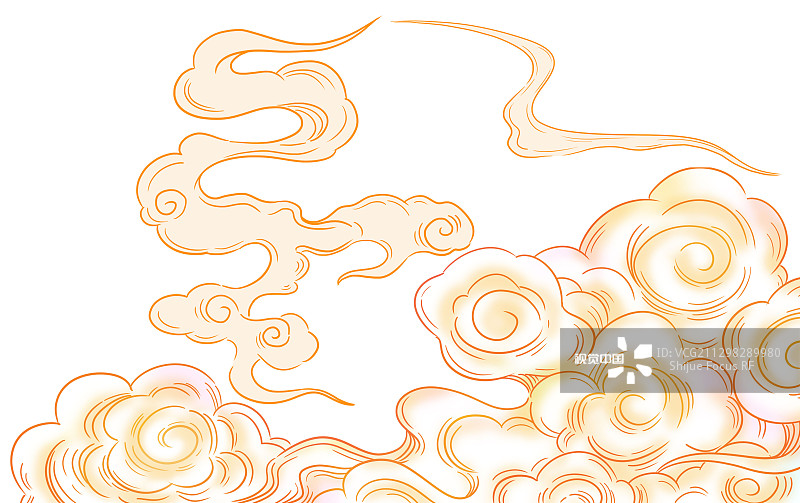 祝贺信6【祝贺英国好友Tom通过来华支教的申请】
[中档作文]Dear Tom，	Congratulations to you❶！ You have passed your application to be a volunteer teacher for rural areas❷.I’m more than delighted to learn you will come to China this July. I’m writing to tell you some relevant details. There is no doubt that you will face❸ all kinds of❹ challenges during this time. Firstly, the weather there is totally different from the weather❺ of London. You must prepare for❻ the changeable weather in the mountainous area. Secondly, children there are poor in English❼.You will have difficulty in communicating with each other❽.	Besides, you should❾ learn more about local customs and manners in advance. It will help you adapt to the new surroundings. You will be able to do your work better only when you are well prepared .											Yours，											Li Hua
祝贺信6【祝贺英国好友Tom通过来华支教的申请】
(二)巧润色、大升级创高分(请根据括号内要求升级上面的中档作文)Dear Tom，     (1) Congratulations to you for having passed your application (合并句❶❷为一个简单句)．I’m more than delighted to learn you will come to China this July. I’m writing to tell you some relevant details.     There is no doubt that you will (2) be faced with (词汇升级❸) (3) varieties of (词汇升级❹) challenges during this time. Firstly, the weather there is totally different from (4) that (词汇替换❺) of London. You must (5) make preparations for (词汇升级❻) the changeable weather in the mountainous area.(6) Secondly, children there are so poor in English that you will have difficulty in communicating with each other . (合并句❼❽，升级为状语从句)Besides, you (7) are supposed to (词汇升级❾) learn more about local customs and manners in advance, (8) which will help you adapt to the new surroundings  (升级句⑩为定语从句). (9) Only when you are well prepared will you be able to do your work better (升级句⑾为倒装句)．
祝贺信6【祝贺英国好友Tom通过来华支教的申请】【Possible Version 2: 】
Dear Tom，	Congratulations to you! I’m truly happy to learn that your application to be a volunteer teacher for rural areas has been approved and you’ll come to China this July.               Since this is your first visit to China, I would like to list several things related. First, prepare for the changeable weather in the mountainous area. Second, children there are poor in English. Third, you might not be accustomed to the local diet.	In addition, don’t forget to learn about local customs and manners in advance, which will help you fit in with the new surroundings. Only when you are well prepared will you be able to do your work better.	Best wishes!										Yours, 										Li Hua
Thanks For Your Attention!